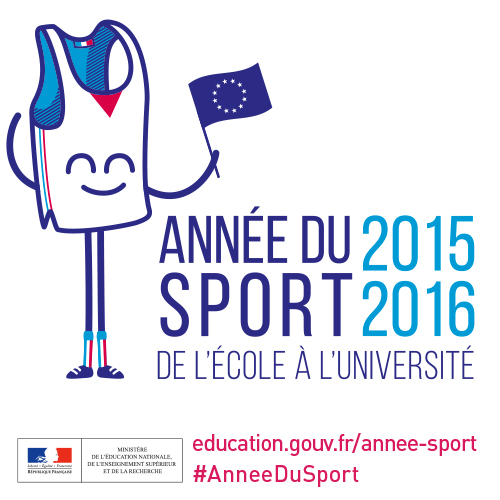 Organisation mise en place
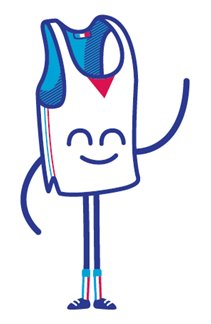 Participation au séminaire à Paris fin mai 2015
Un COPIL réuni fin aout à Orléans (UNSS, USEP, FFSU, CROS,DRJSCS)
Choix de l’académie Orléans -Tours
S’impliquer à tous les niveaux scolaires
S’impliquer auprès de tous les publics scolarisés
S’impliquer tout au long de l’année scolaire
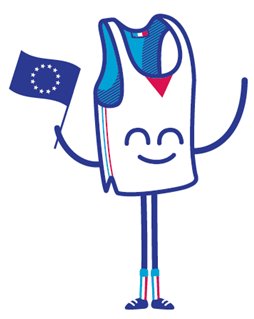 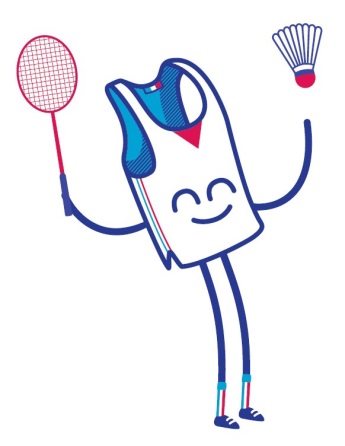 Choix: suite…
Sous forme de journées spécifiques autour de thèmes différents tout au long de l’année:
Le sport au féminin (niveau col/lycée UNSS : 30 sept)
Le sport de haut niveau (col / lyc / Univ : 7 octobre)
Le sport et le handicap (1er degré / 2ndDégré : 2 déc)
Le sport inter-cycles: 1er degré/ 2nd degré/ Univ: mars
Le sport olympique (1er degré et col le 23 juin)
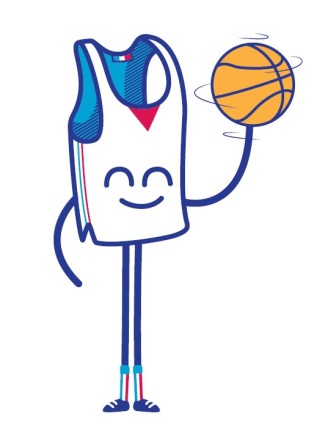 2 principes retenus
S’appuyer sur les 4 sports mis en lumière pour initier des actions
MAIS AUSSI créer, inventer, innover à partir d’autres activités sportives
Une labellisation à double niveau
Chaque action portée par un établissement scolaire ou son association sportive enregistre son action sur le site de façon à obtenir le premier niveau de labellisation. L’objectif est de recenser tout ce qui se fait en France autour de ce double projet partenarial et de mise en avant de valeurs citoyennes. Un kit de communication est offert
Le second niveau met en évidence un niveau de partenariat plus important et permet au porteur de projet de remporter des gains selon son classement
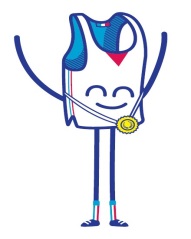 2 fils rouges à suivre
Valoriser la notion de partenariat entre une structure scolaire (établissement scolaire ou son association sportive) et une structure sportive fédérale (club, district, comité…)

Mettre en avant les valeurs développées par le  sport et participant au « vivre ensemble »
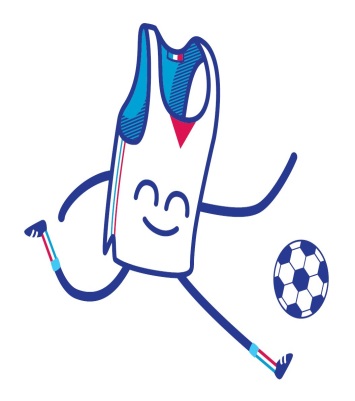 Un outil à disposition
Une fiche projet est à disposition de toutes les équipes Eps ou d’Associations Sportives d’établissements qui souhaitent promouvoir une action
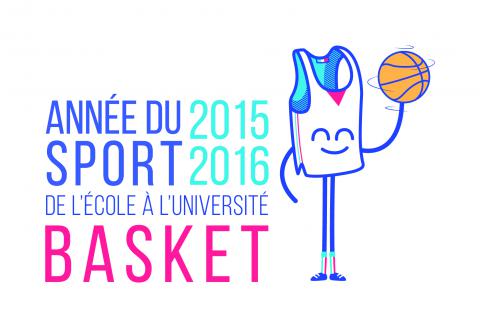 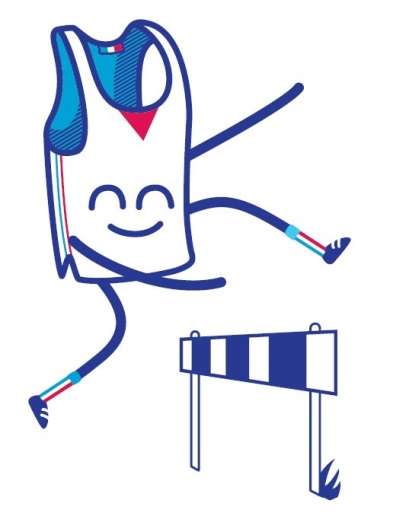 Une DEVISE
Le sport pour vivre mieux,
Le sport pour mieux vivre ensemble!
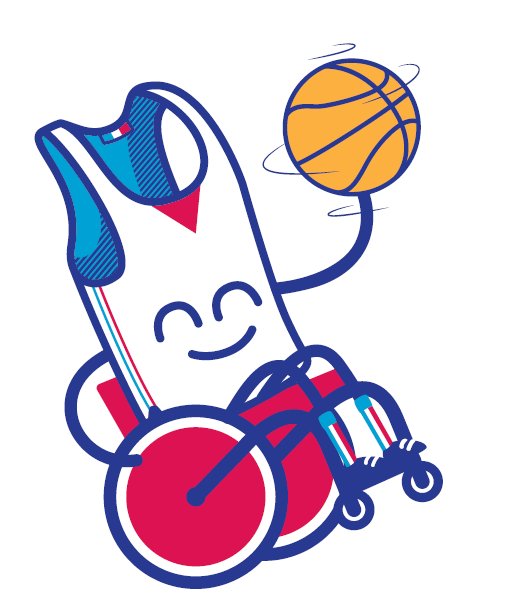 Néanmoins…
Dispositif inconnu du grand public, d’où nécessité de communiquer, d’informer, de cibler des évènements phares
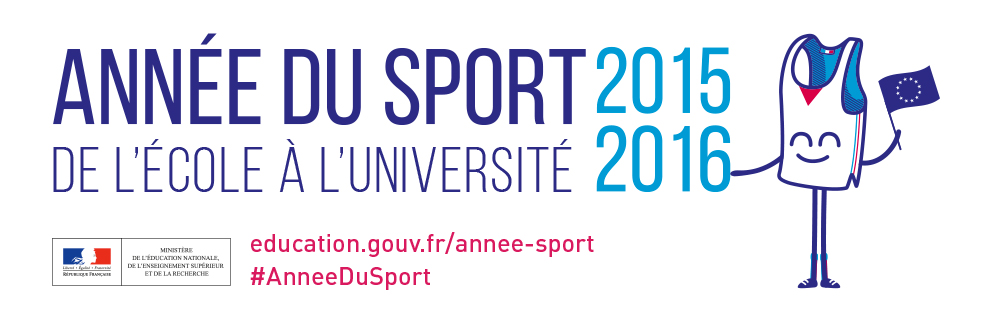 Par contre,
Toutes les ligues du Centre ont été informées, ainsi que le CROS, la DRJSCS, la presse lors de la JNSS, les enseignants d’EPS, les écoles, les universités

D’ores et déjà les ligues d’athlétisme, de HB, de FB, de BB, de badminton souhaitent participer avec l’éducation nationale
Un exemple,
Le club de l’ECOCJF d’athlétisme souhaite reconduire le travail partenarial mis en place depuis 4 ans à l’occasion du meeting indoor de perche en janvier, avec le premier degré de l’agglo orléanaise et souhaite l’étendre aux collégiens
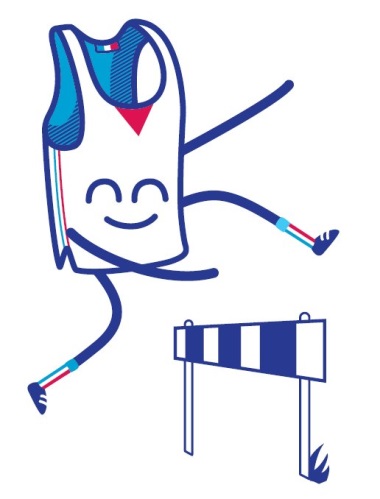 Un autre exemple d’action labellisée
Le collège de Neuville au bois, à travers sa section « ramasseurs de balles » renouvelle son engagement auprès de l’organisateur de l’open d’Orléans pour la 10ème année consécutive
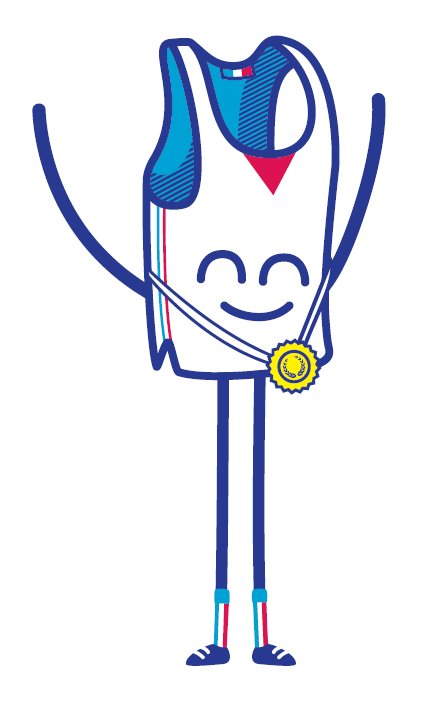 L’action du 2 et 3 décembre
L’académie s’associe au ministère des sports, le CREPS de Bourges et son PNRH pour permettre la rencontre entre les élèves des 1er et second degré et les personnes sportives handicapées
Le 3 décembre sera consacrée à une journée de réflexions et d’échanges autour de tables rondes
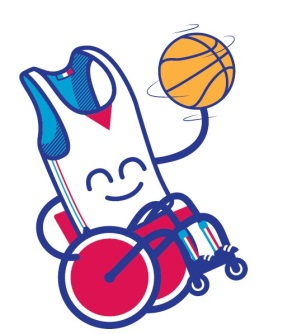 L’action phare de l’académie
La journée inter-cycles, pour laquelle le principe est de faire participer des élèves de cycle 3 (CM1/CM2/6ème) d’un secteur géographique, de les faire arbitrer par des collégiens de cycle 4, jeunes officiels UNSS du district, le tout géré sur place par des lycéens d’une option EPS de complément
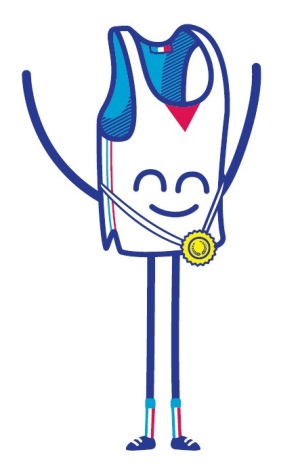 Tout reste à concevoir
Par les étudiants de LICENCE 3 MANAGEMENT
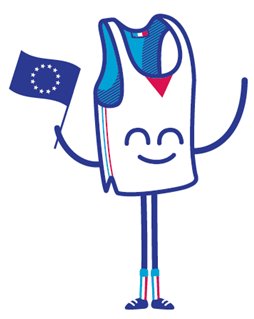 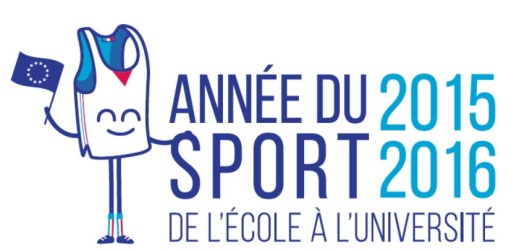 Le cahier des charges
Créer, concevoir, inventer l’organisation d’une journée inter-cycles en Mars 2015
Prendre contact avec les différents partenaires, les rencontrer, savoir se présenter (rectorat, DASDEN, UNSS, établissementS, parents d’élèves, élèves, professeurs…)
Présenter un projet, le formaliser, le chiffrer, le faire labelliser, le planifier
Rendre des comptes de l’avancée du dossier auprès du référent (IA IPR EPS) et de vos professeurs de L3
Pour ceci, j’ai besoin de
2 étudiants: 
1 garçon et 1 fille 
de préférence
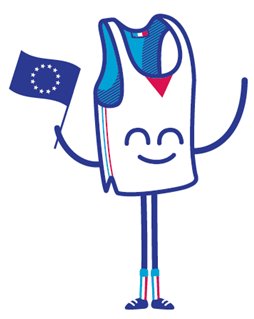 Merci de votre attention